LESSON 4 - PHILANTHROPY WITH PURPOSE
WHAT DO YOU WANT TO DO? WHY DO YOU WANT TO DO IT?
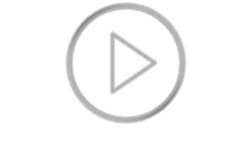 CLICK TO PLAY!
HOW WOULD YOU INVEST FOR SOCIAL IMPACT?
“Giving is deeply emotional. But supplementing emotion with research makes it more likely that a gift can have a bigger impact. It’s like any investment. You wouldn't put funds into stocks or bonds without understanding the potential return. Why wouldn’t you do the same when investing in society?”
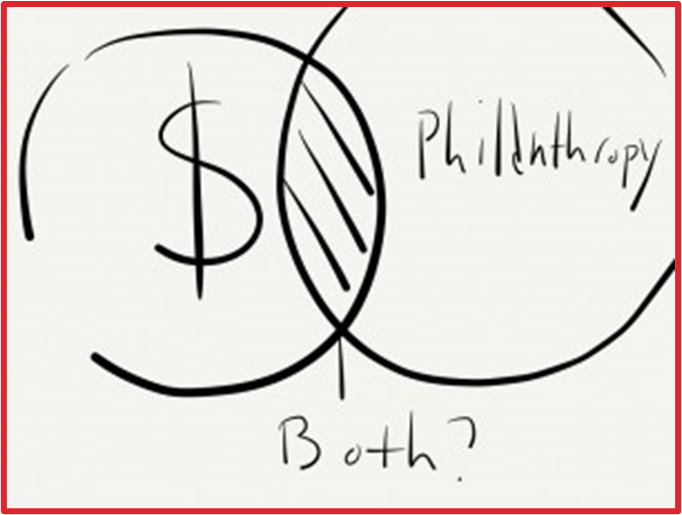 -Laura Arrillaga Andreessen
Otter Products, LLC Confidential and Proprietary Information
‹#›
WHAT IS YOURPHILANTHROPIC MISSION?
Begin a personal pan of philanthropy by creating a mission statement. Use new knowledge about philanthropists, their purposes, and impact investing
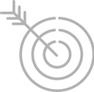 ‹#›
WRITE YOUR   MISSION STATEMENT
A general teaching mission may look like this:“My mission as a teacher is to help my students realize that through learning, they can enhance their life in a positive way. I want to help all of my students believe in themselves and through that belief, take on the challenge of life and go forward.
WHAT WILL YOU DO?
‹#›